Mechanizace stavebních pracíObecné informace o stavebních strojích
1.Přednáška
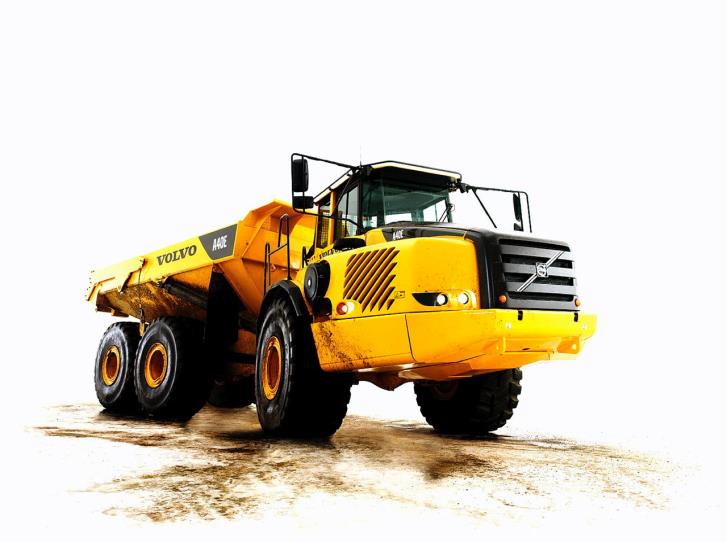 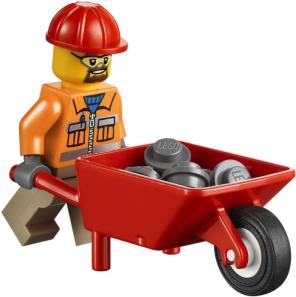 BW06/56 – STAVEBNÍ STROJE					Ing. Svatava Henková, CSc.
Mechanizace stavebních prací
Mechanizace = proces náhrady ruční práce strojem
částečně mechanizovaný
komplexně mechanizovaný
Zdroj: www.bosch.cz	  				zdroj: www.cat.com
BW06/56 - STAVEBNÍ STROJE
Hodnocení stupně mechanizace
Podle počtu hodin


	Sm…	stupeň mechanizace
	hc …	počet pracovních dní v případě ruční práce
	hm …	počet pracovních dní v případně částečně 			mechanizované práce
Sm = (hc – hm/hc) ∙ 100%
BW06/56 - STAVEBNÍ STROJE
Hodnocení stupně mechanizace
Podle objemu práce


	Oc … 	celkový objem práce [m2, m3]
	Os …	objem vykonaný strojem [m2, m3]
	Or …	objem vykonaný ručně [m2, m3]
Sm = (Oc – Or/Oc) ∙ 100% = (Os/Oc) ∙ 100%
BW06/56 - STAVEBNÍ STROJE
Hodnocení stupně mechanizace
Podle počtu nahrazených pracovníků


	Ep …	převodný ekvivalent strojové práce
	Vs …	výkonnost stroje [mj·h-1]
	Vp …	výkonnost pracovníka [mj·h-1]
	p   …	počet členů posádky stroje
Ep = (Vs/Vp) - p
BW06/56 - STAVEBNÍ STROJE
Hodnocení výkonnosti stroje
Výkonnost = objem materiálu Q přemístěný za jednotku času
Vlivy na výkonnost
Objektivní
geometrie (stroje, pracovních nástrojů)
odpor materiálu vůči zpracování
poloha pracoviště
Subjektivní
stav pracovního zařízení
zručnost a pracovní nasazení posádky
organizace práce
počasí
BW06/56 - STAVEBNÍ STROJE
Hodnocení výkonnosti stroje
Podle působení vlivů:
základní (teoretická) výkonnost
skutečná (provozní) výkonnost

Podle způsobu práce:
cyklicky – rypadla, nakladače
kontinuálně – korečková rypadla
BW06/56 - STAVEBNÍ STROJE
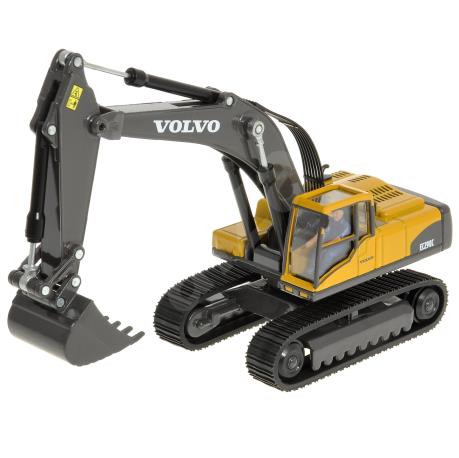 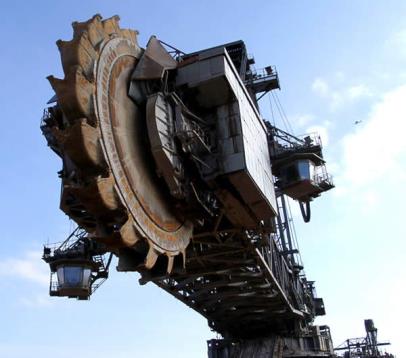 Rypadlo
Kolesové rypadlo
Zdroj: www.volvo.com
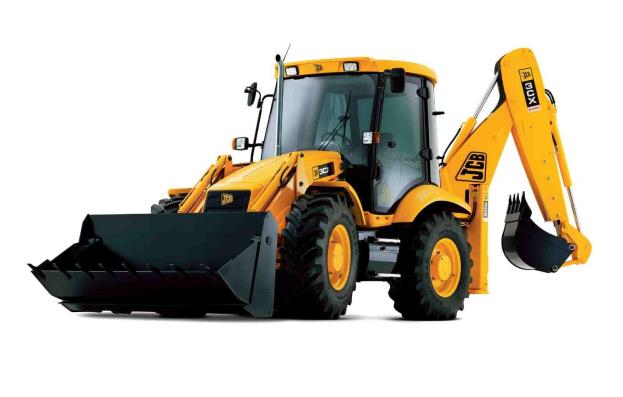 Zdroj: www.swapmeetdave.com
Nakladač
Zdroj: www.bagry.cz
BW06/56 - STAVEBNÍ STROJE
Obecné informace o stavebních strojích
stavební stroje jsou charakterizovány mnoha parametry - údaje vyplývající z provozu stroje, jeho konstrukce a vybavení
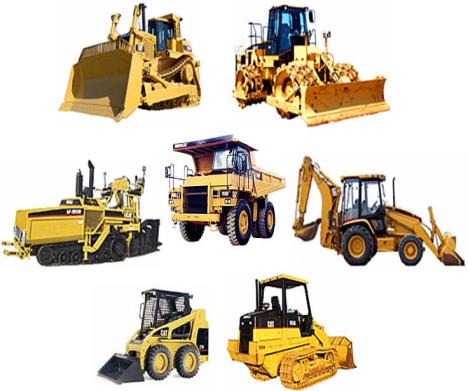 BW06/56 - STAVEBNÍ STROJE
Provozní charakteristiky stavebního stroje
motohodina
strojhodina
prostoj stroje
životnost stroje
součinitel časového a výkonového využití stroje
součinitel pohotovosti stroje
náklady na provoz stroje
BW06/56 - STAVEBNÍ STROJE
Konstrukční charakteristiky stavebního stroje
typ stroje
technická charakteristika
pracovní rytmus stroje
akční rádius
druh pohonu
přemístitelnost stroje
příslušenství stroje
ekonomické údaje
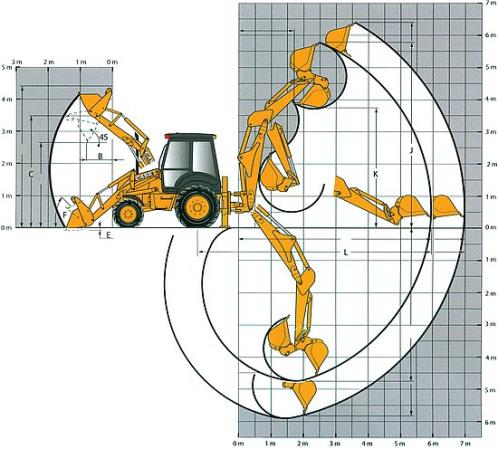 Zdroj: www.bagry.cz
BW06/56 - STAVEBNÍ STROJE
Základní části stavebního stroje
Hnací jednotka
primární motory
sekundární motory
Spalovací motor
zážehový
vznětový
Elektromotor
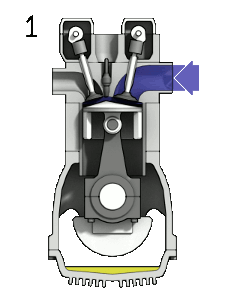 Zážehový motor
Sání
Komprese
Expanze
Výfuk
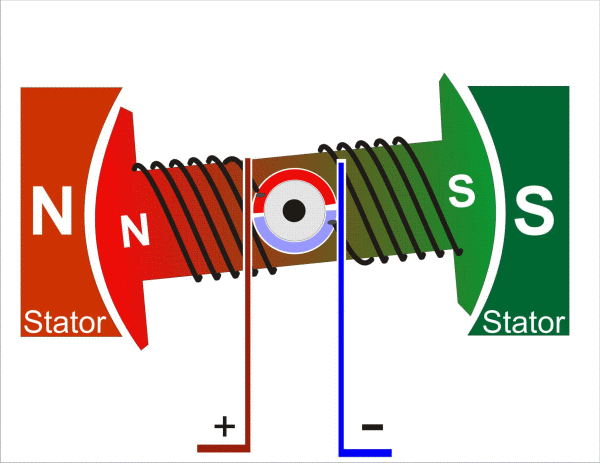 BW06/56 - STAVEBNÍ STROJE
Základní části stavebního stroje
Převodová jednotka
spojka
převodové systémy
brzda
kotoučová
bubnová
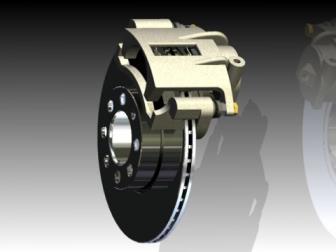 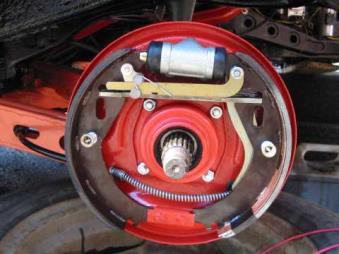 Zdroj: www.autodesk.cz
Zdroj: www.skoda-virt.cz
BW06/56 - STAVEBNÍ STROJE
Základní části stavebního stroje – podvozek
pneumatikový



kolejový
pásový



kráčivý
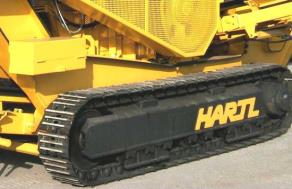 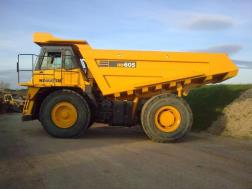 Zdroj: www.hartl.cz
Zdroj: www.machineryzone.cz
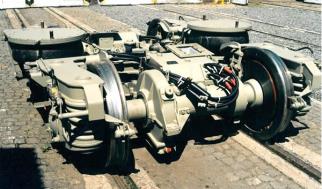 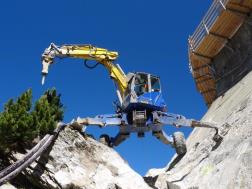 Zdroj: www.bagry.cz
Zdroj: vukvz.cz
BW06/56 - STAVEBNÍ STROJE
Základní části stavebního stroje
Pracovní zařízení
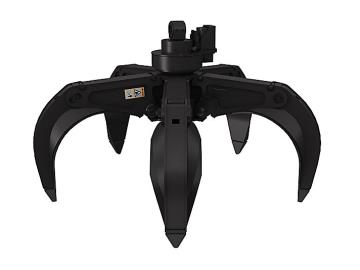 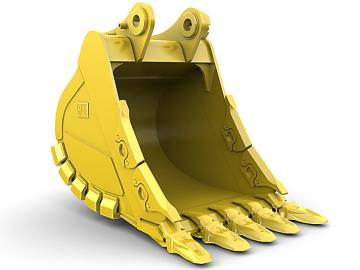 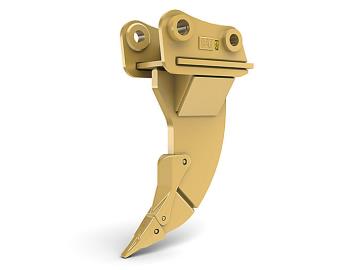 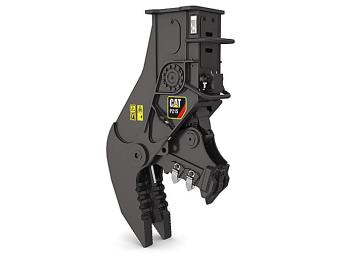 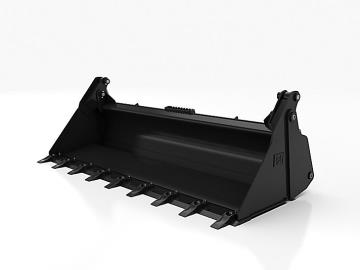 BW06/56 - STAVEBNÍ STROJE
Zdroj: www.cat.com
Základní části stavebního stroje
Ovládání
ruční
dálkové
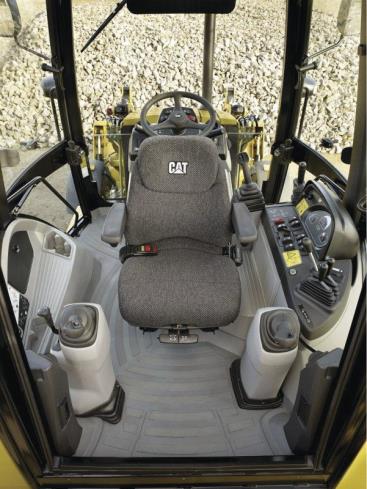 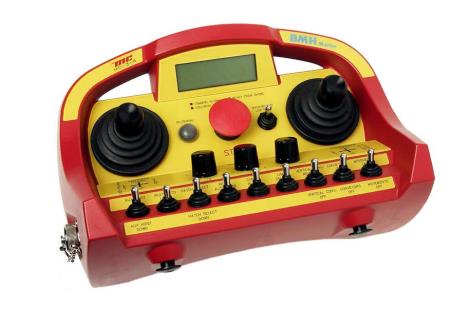 Zdroj: www.eletrika.cz
Zdroj: www.cat.com
BW06/56 - STAVEBNÍ STROJE
Základní členění strojů podle stavebních prací
Stroje a zařízení na výrobu a přenos energií
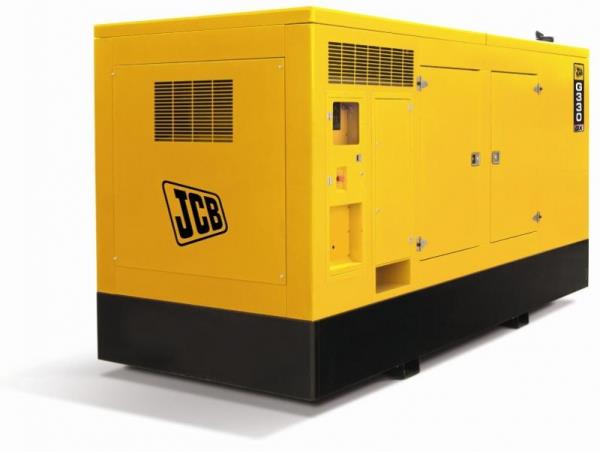 Zdroj: www.terramet.cz
BW06/56 - STAVEBNÍ STROJE
Základní členění strojů podle stavebních prací
Stroje a zařízení pro zemní a skalní práce
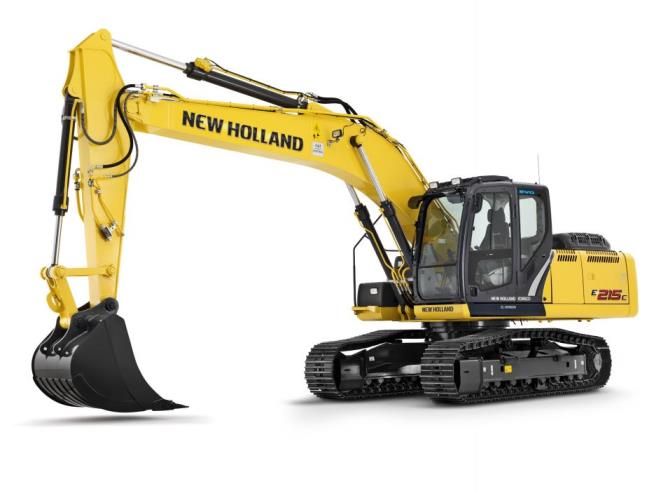 Zdroj: www.agrotec.hu
BW06/56 - STAVEBNÍ STROJE
Základní členění strojů podle stavebních prací
Stroje a zařízení pro výrobu, dopravu a zpracování čerstvé betonové směsi
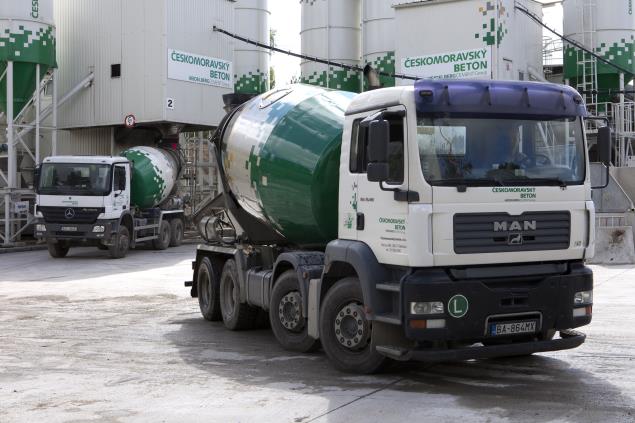 BW06/56 - STAVEBNÍ STROJE
Zdroj: www.presskithc.cz
Základní členění strojů podle stavebních prací
Stroje a zařízení pro horizontální dopravu a manipulaci
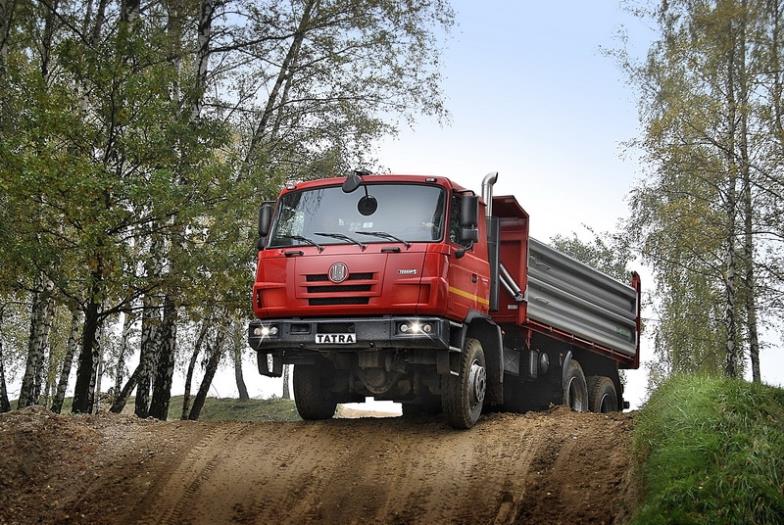 Zdroj: www.tatra.cz
BW06/56 - STAVEBNÍ STROJE
Základní členění strojů podle stavebních prací
Stroje a zařízení pro vertikální dopravu
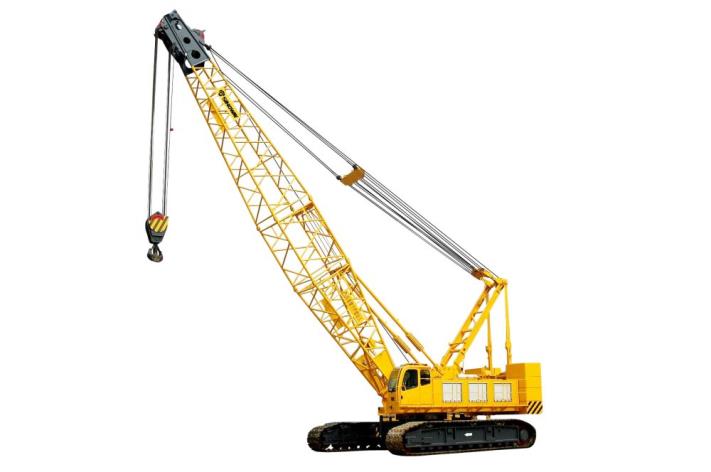 Zdroj: www.celysvet.cz
BW06/56 - STAVEBNÍ STROJE
Základní členění strojů podle stavebních prací
Stroje a zařízení pro stavbu inženýrských sítí a komunikací
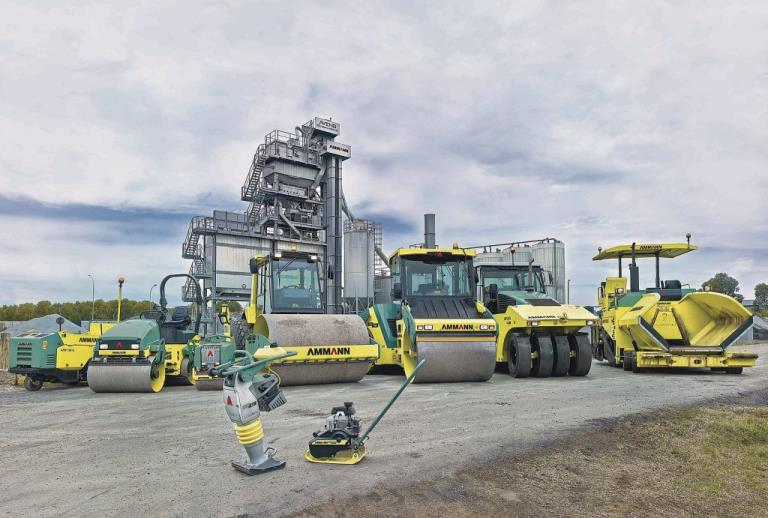 Zdroj: www.stavebni-technika.cz
BW06/56 - STAVEBNÍ STROJE
Základní členění strojů podle stavebních prací
Stroje a zařízení pro dokončovací práce
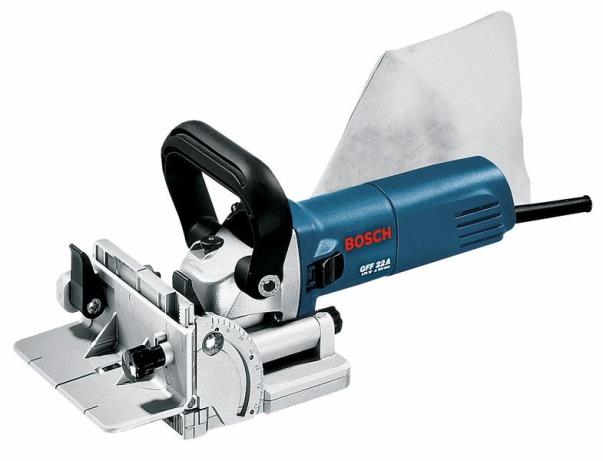 Zdroj: www.bosch.cz
BW06/56 - STAVEBNÍ STROJE
Speciální stroje a zařízení
Stroje pro těžbu dřeva
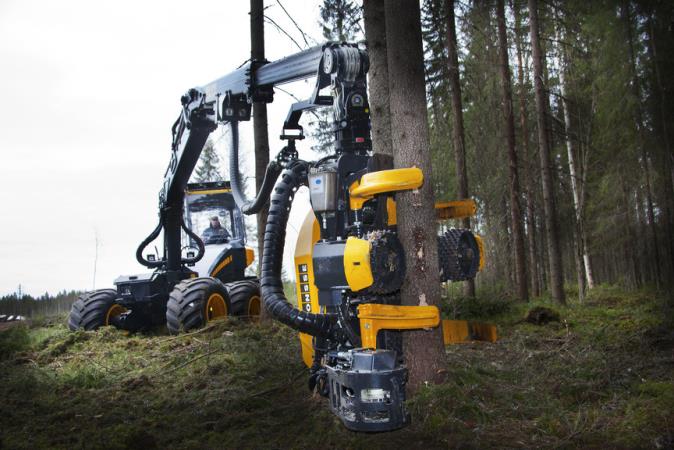 Zdroj: www.ponsse.com
BW06/56 - STAVEBNÍ STROJE
Speciální stroje a zařízení
Stroje pro demolice
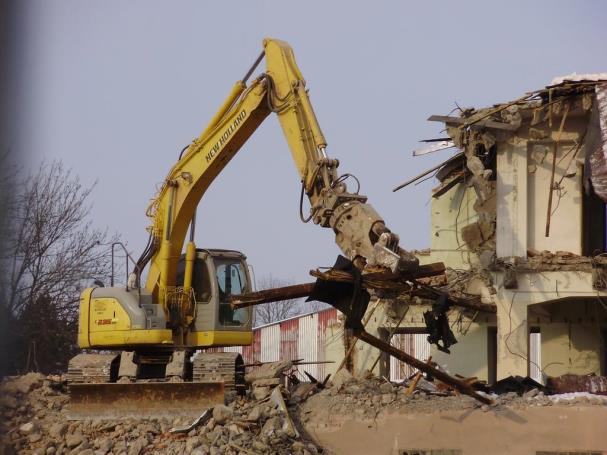 BW06/56 - STAVEBNÍ STROJE
Zdroj: www.bsgry.cz
Speciální stroje a zařízení
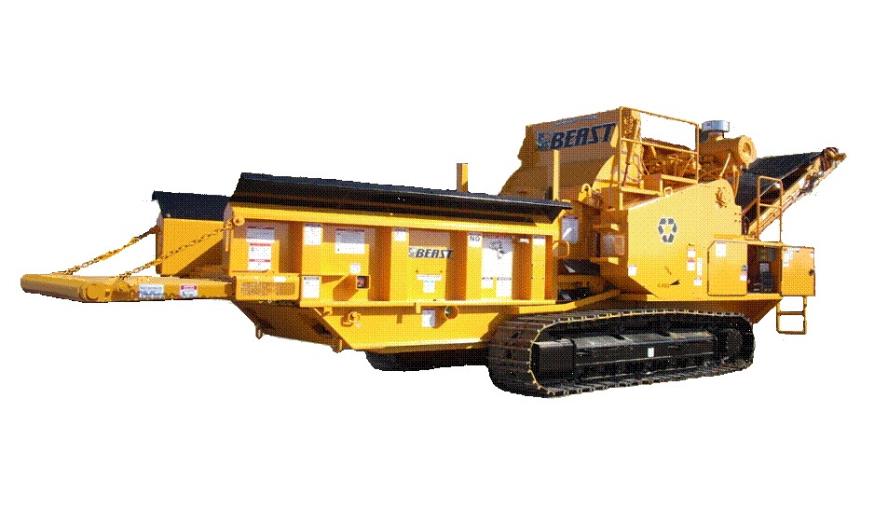 Stroje pro recyklaci
Zdroj: www.ekobandit.cz
BW06/56 - STAVEBNÍ STROJE
Speciální stroje a zařízení
Stroje pro opravy komunikací
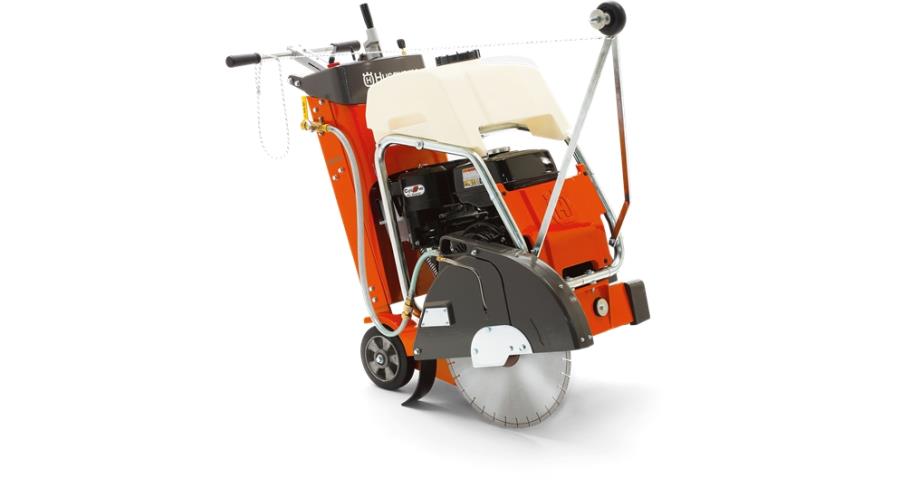 Zdroj: www.instrumental.all.biz
BW06/56 - STAVEBNÍ STROJE
Děkuji za pozornost!
BW06/56 - STAVEBNÍ STROJE